Mar. 2017
Analysis of Near-far Problem’s Impact in UL MU-MIMO with Residual CFO
Date: 2017-02-28
Slide 1
Mar. 2017
Motivation
Analyze the near-far problem’s impact for UL MU-MIMO
Study the inter-STA interference in the channel estimation caused by the residual CFO
Use numerical results to evaluate the degradation of the ToA estimation accuracy using interference polluted channels estimation
Slide 2
Mar. 2017
Signal Model
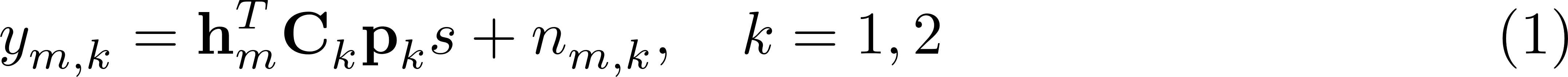 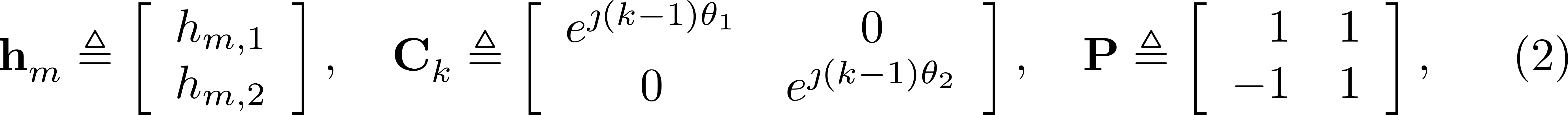 Slide 3
Mar. 2017
Approximate Analysis
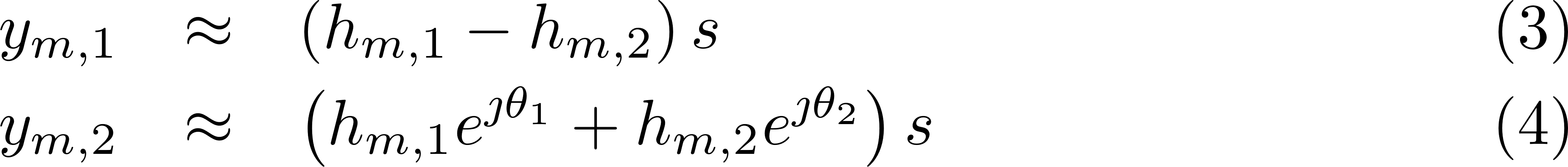 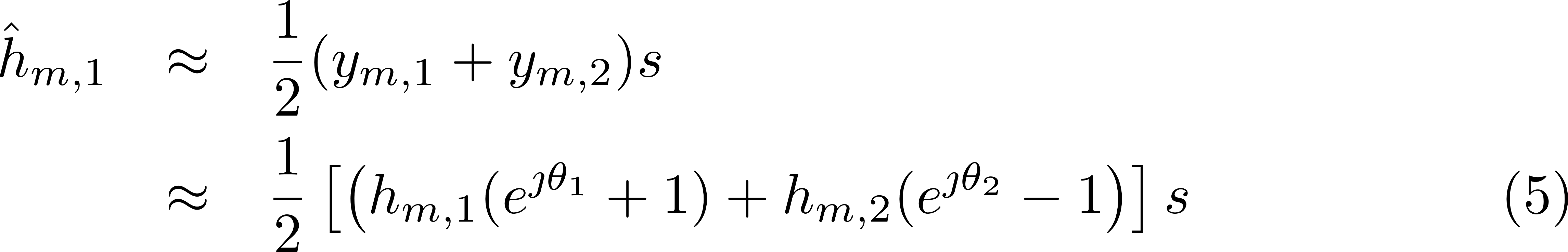 Slide 4
Mar. 2017
Approximate Analysis – cont’d
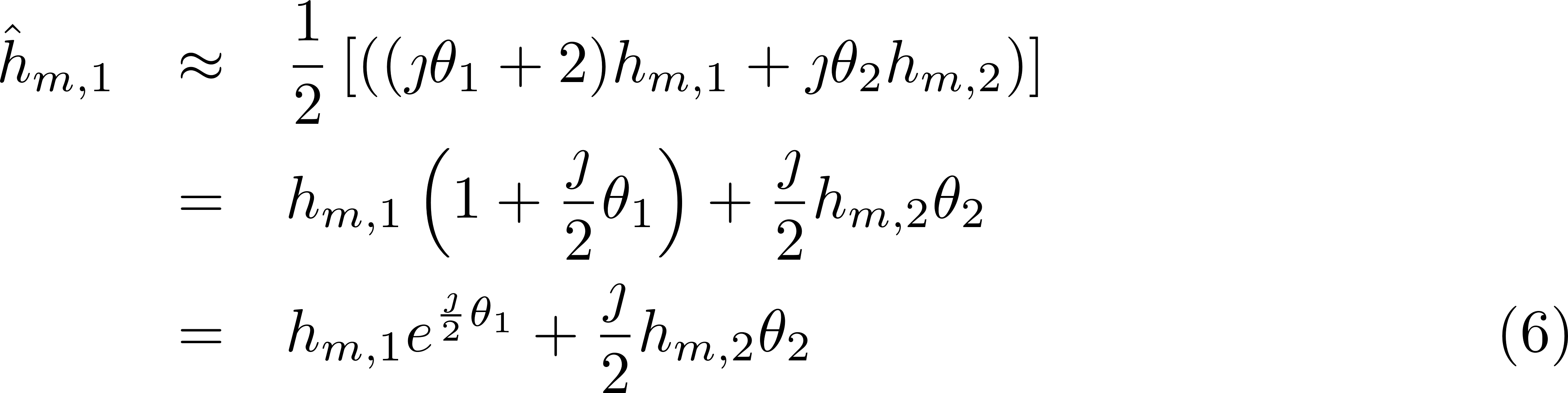 Slide 5
Mar. 2017
Inter-user Interference Evaluation
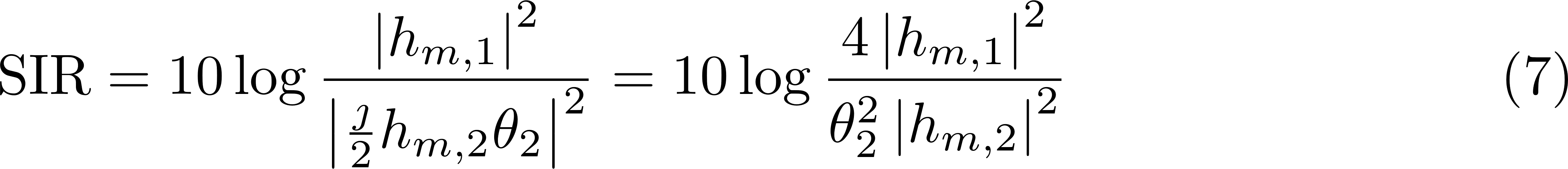 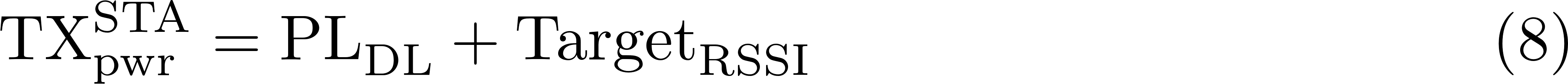 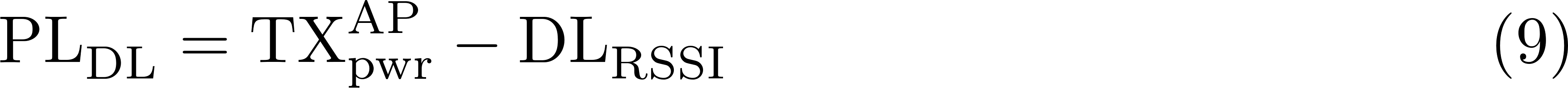 Slide 6
Mar. 2017
Inter-user Interference Evaluation (Cont’d)
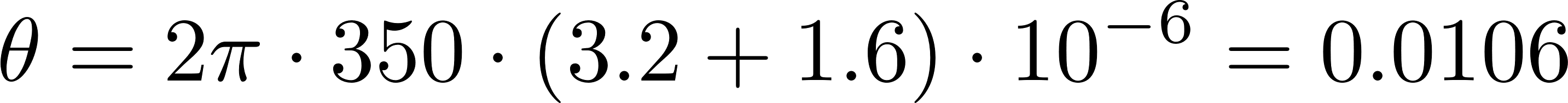 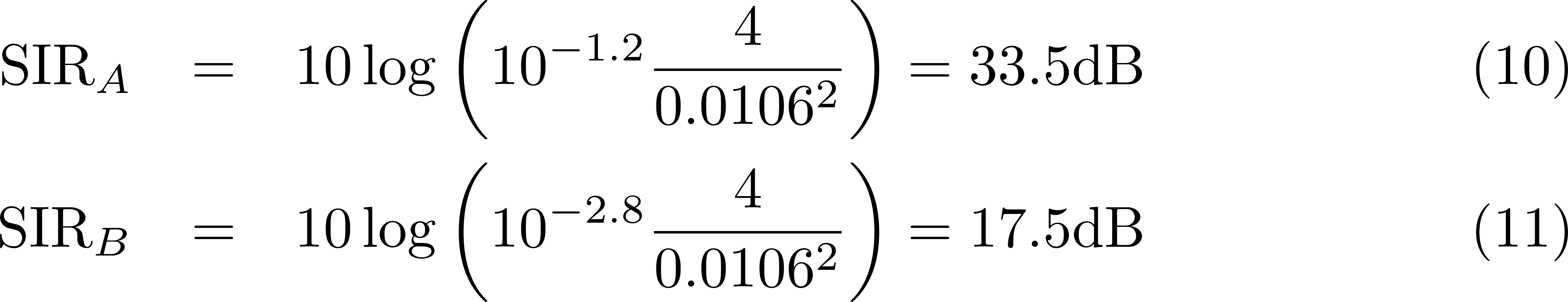 Slide 7
Mar. 2017
Numerical Results – Example Effect on CIR
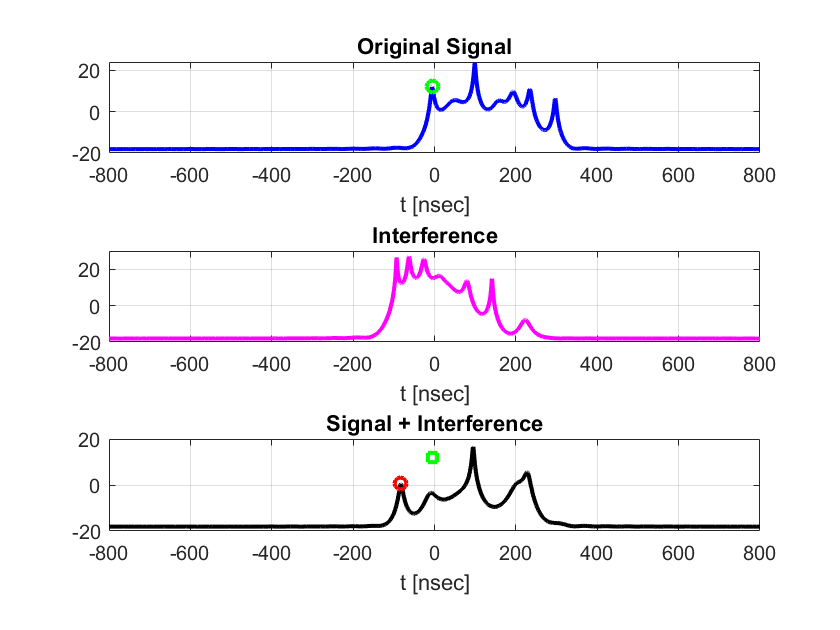 Channel-D NLoS
SNR = 20dB
CFO = 350Hz
SIR = 17.5dB 
Distance between STAs: 30m
23.2m Error
Slide 8
Mar. 2017
Numerical Results – Range Estimation Accuracy
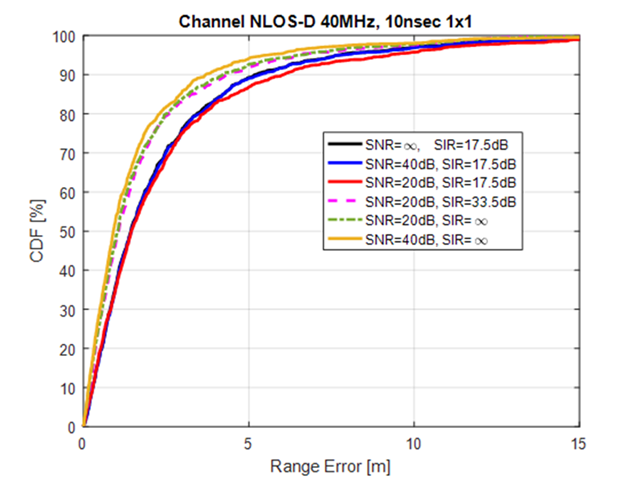 Slide 9
Mar. 2017
Conclusions
Derived an closed-form equation to show that the residual CFO will cause additive inter-STA interference in the channel estimation
The inter-STA interference will increase with the signal power of the interfering STA
The numerical results show that the inter-STA interference could degrade the ToA estimation accuracy significantly
Degradation is observed for SIR lower than ~33.5dB.
Performance @ typical SNR level, seem to be dominated by SIR.
It’s necessary to design the UL sounding sequence to avoid the inter-STA interference and guarantee the ToA estimation accuracy
Slide 10